ERASMUS PLUS+
Travelling by plane..
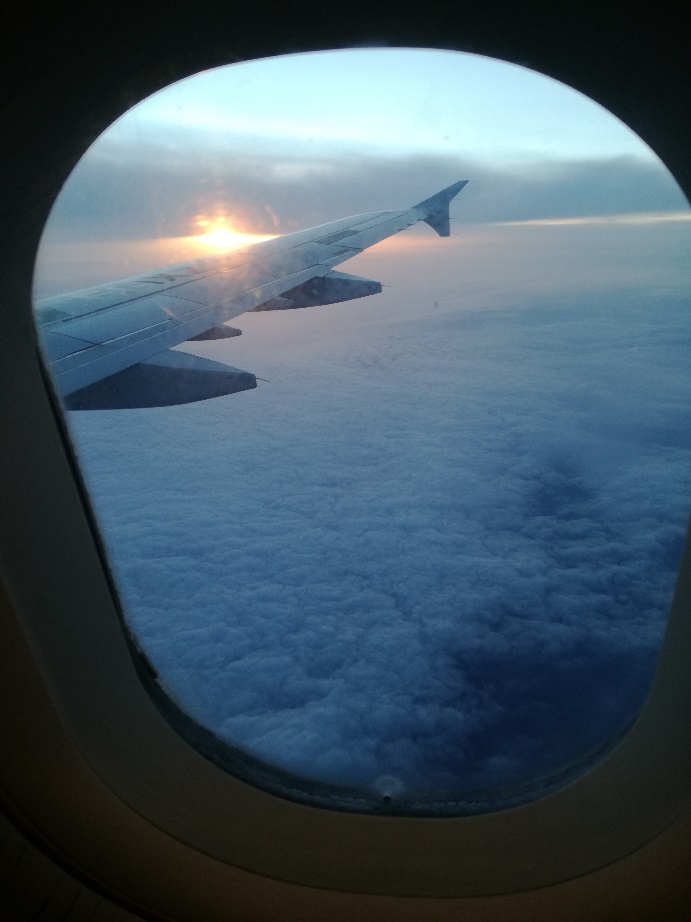 Ice breaking games
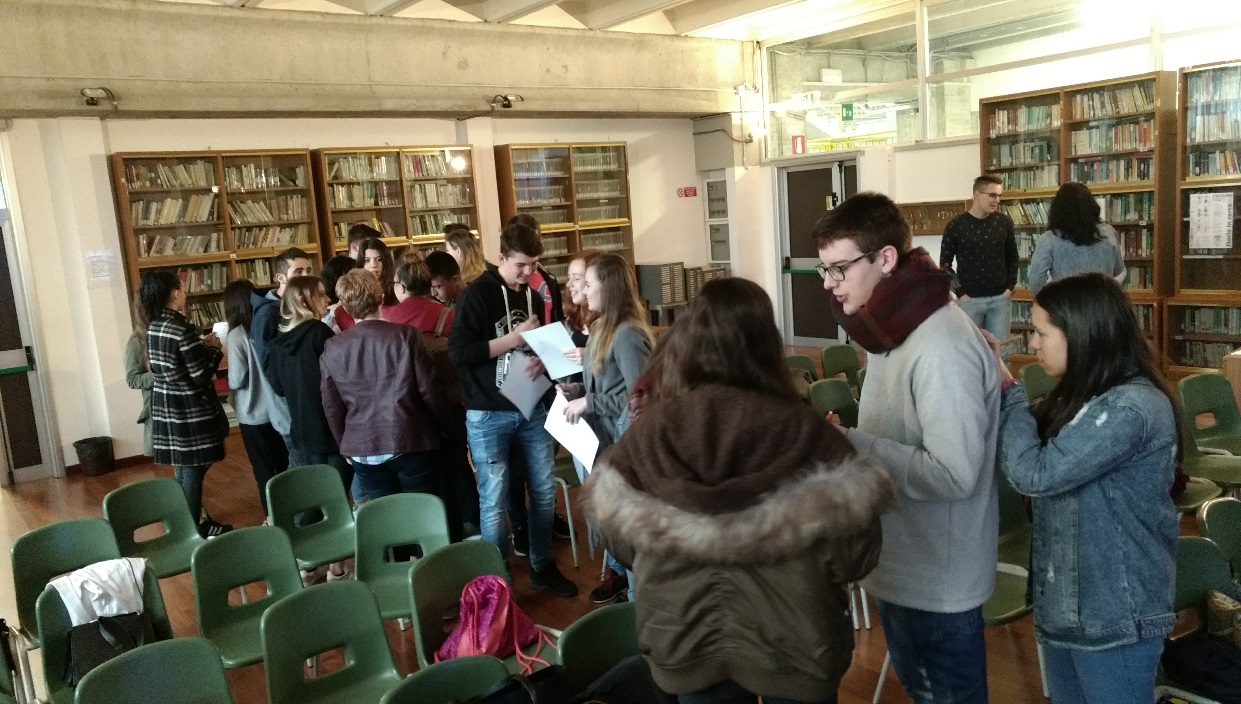 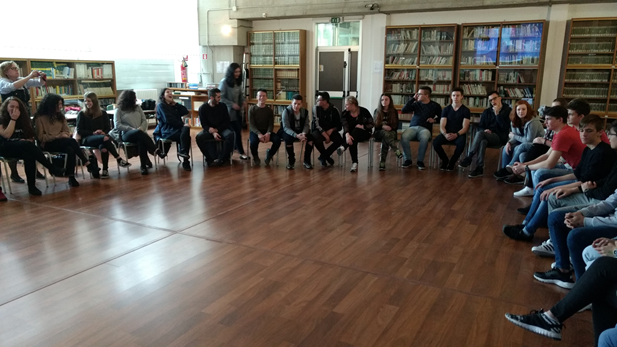 Visiting Jesi…
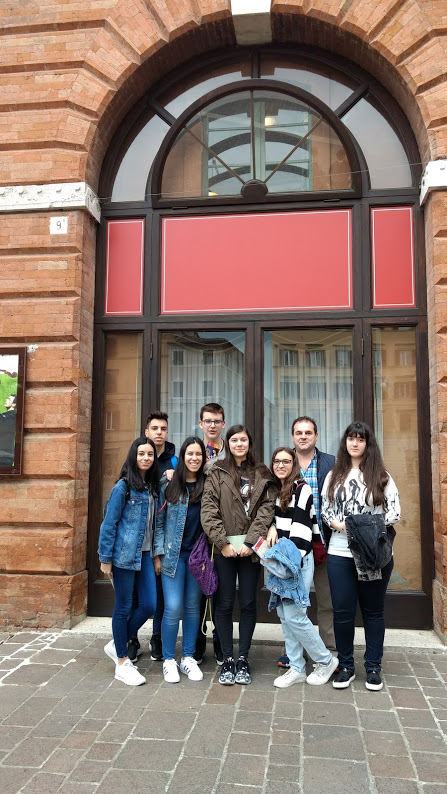 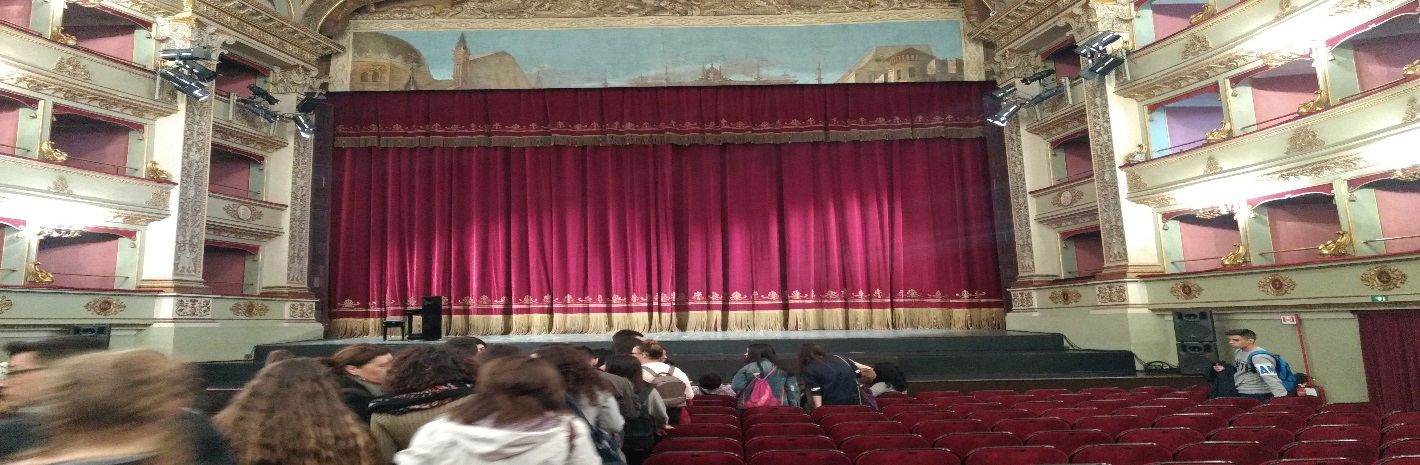 Having fun in Paradise..
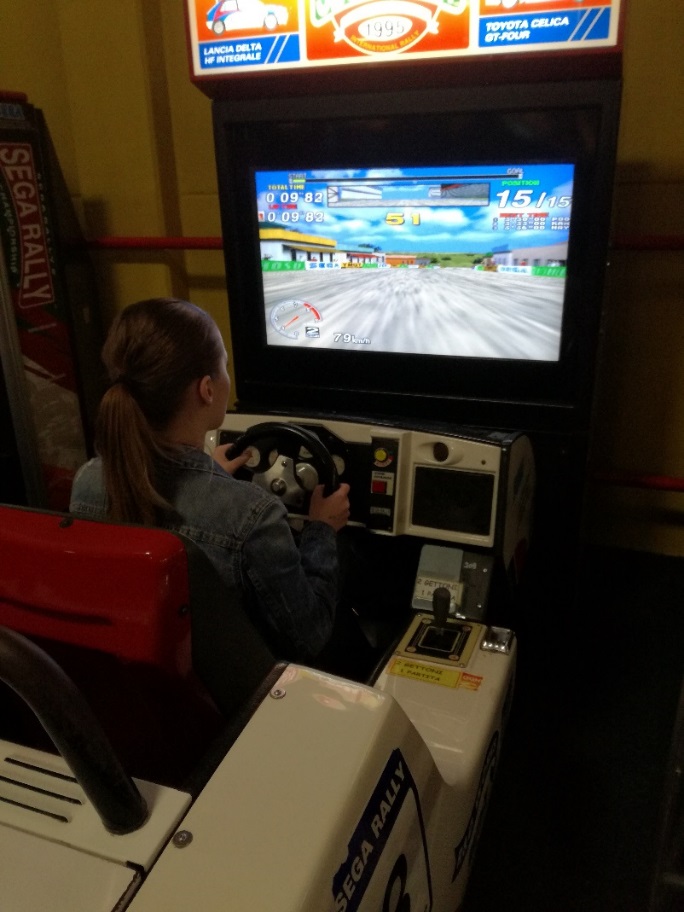 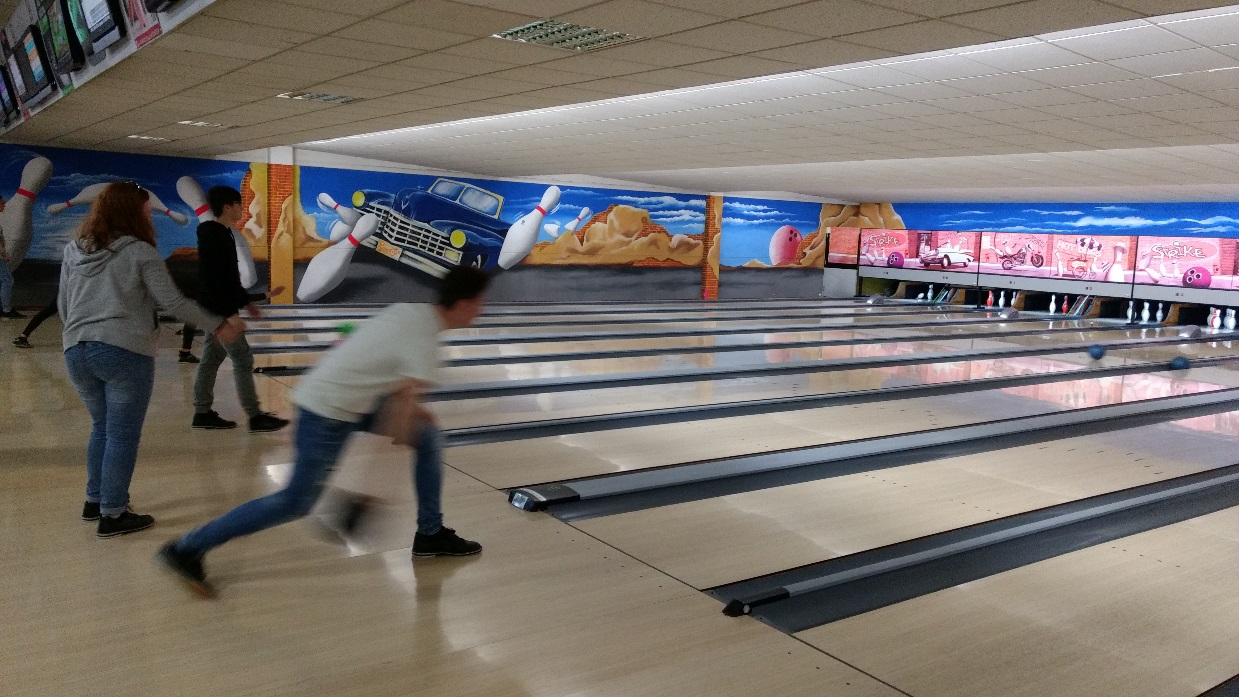 Visting Grotte di Frasassi…
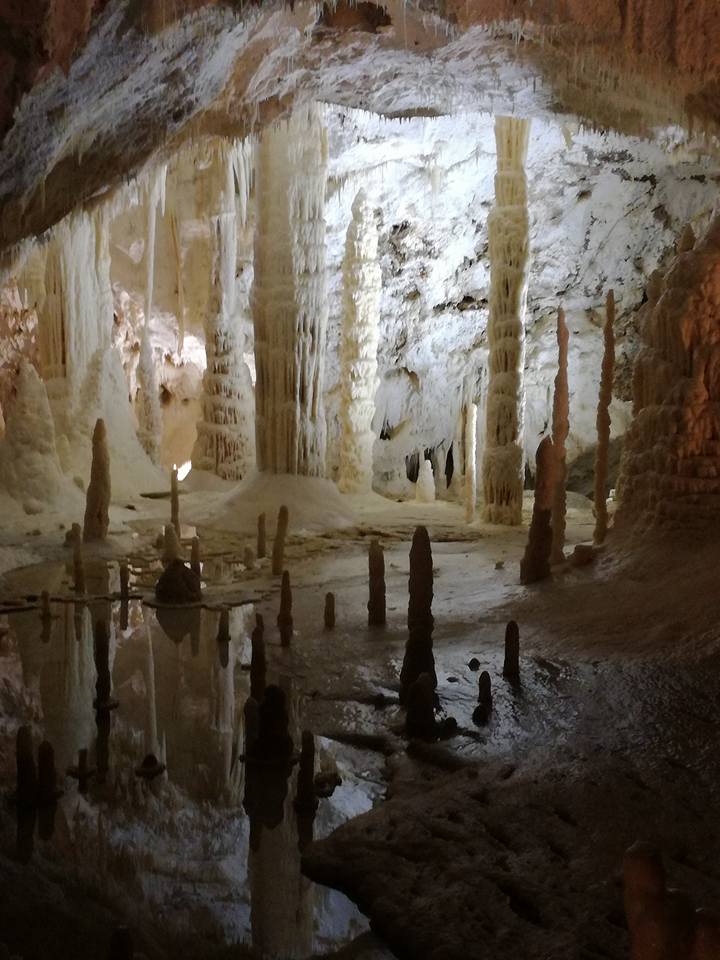 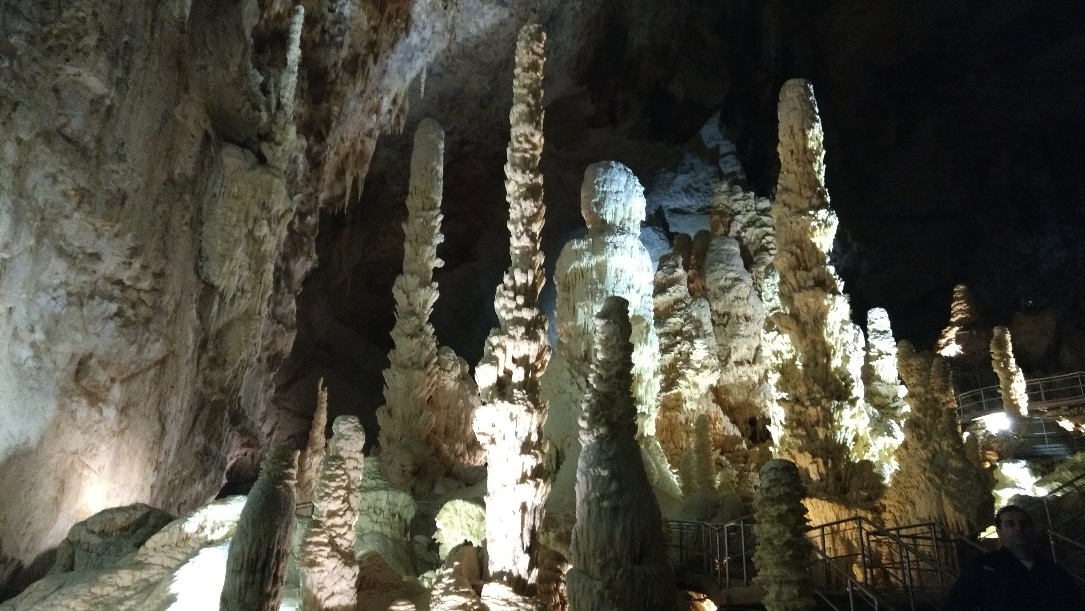 Visiting San Vittore..
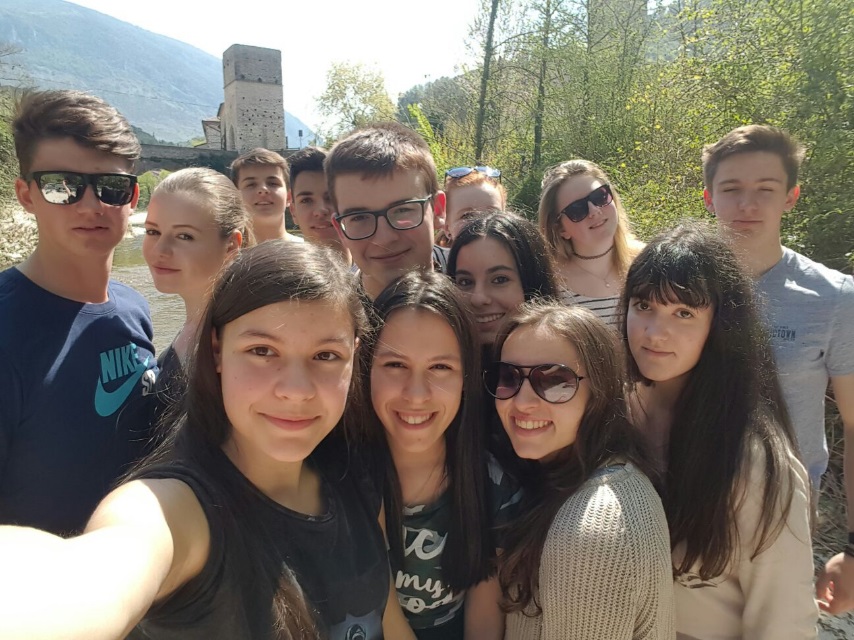 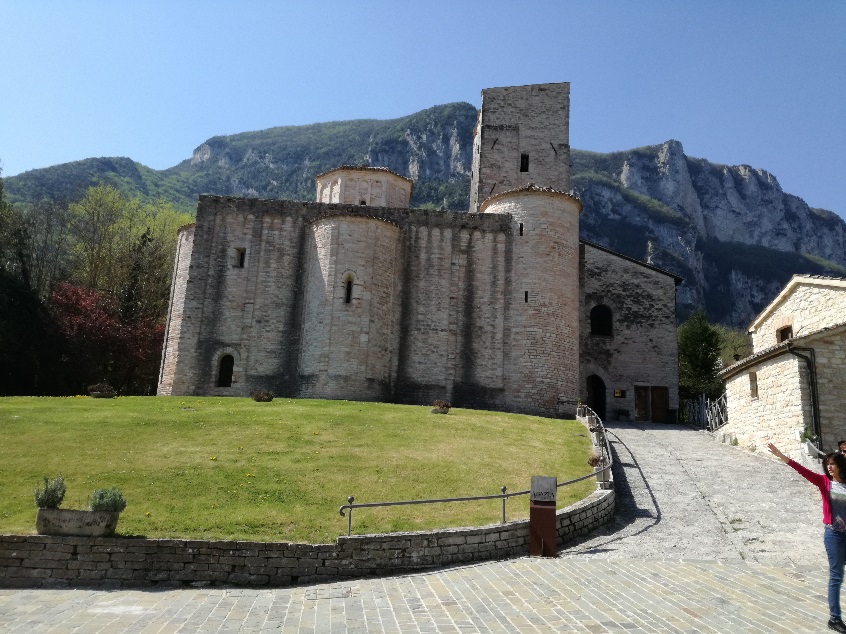 Visiting Genga..
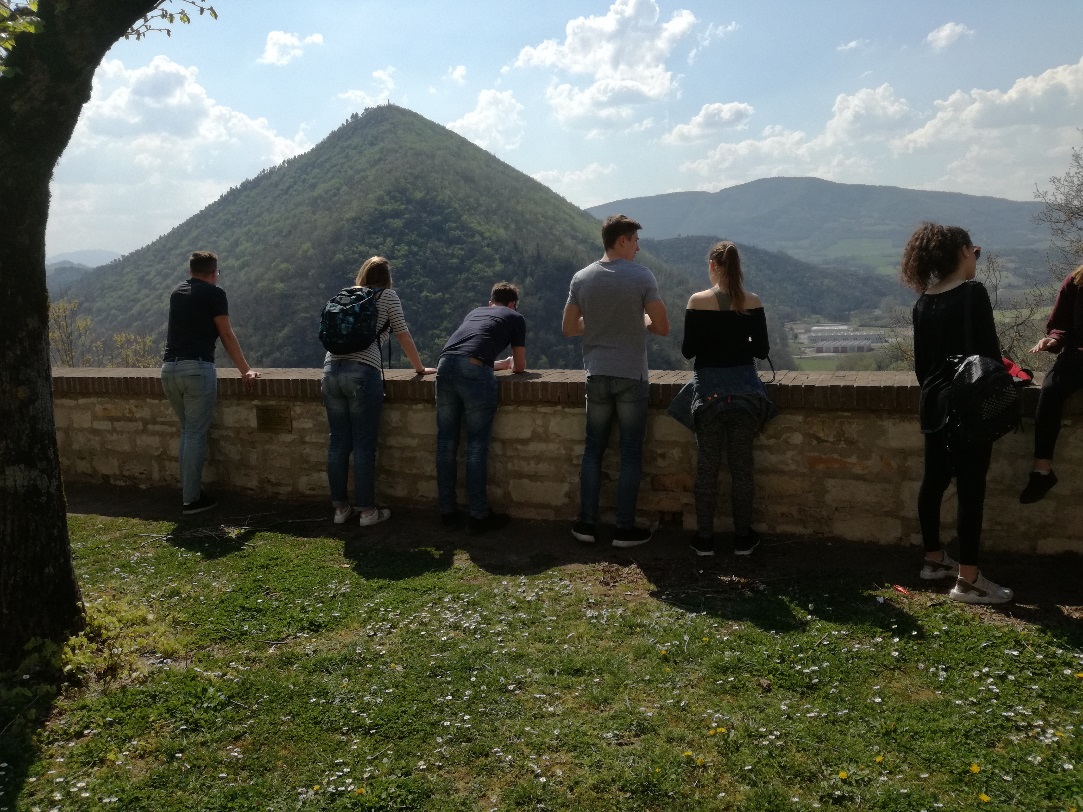 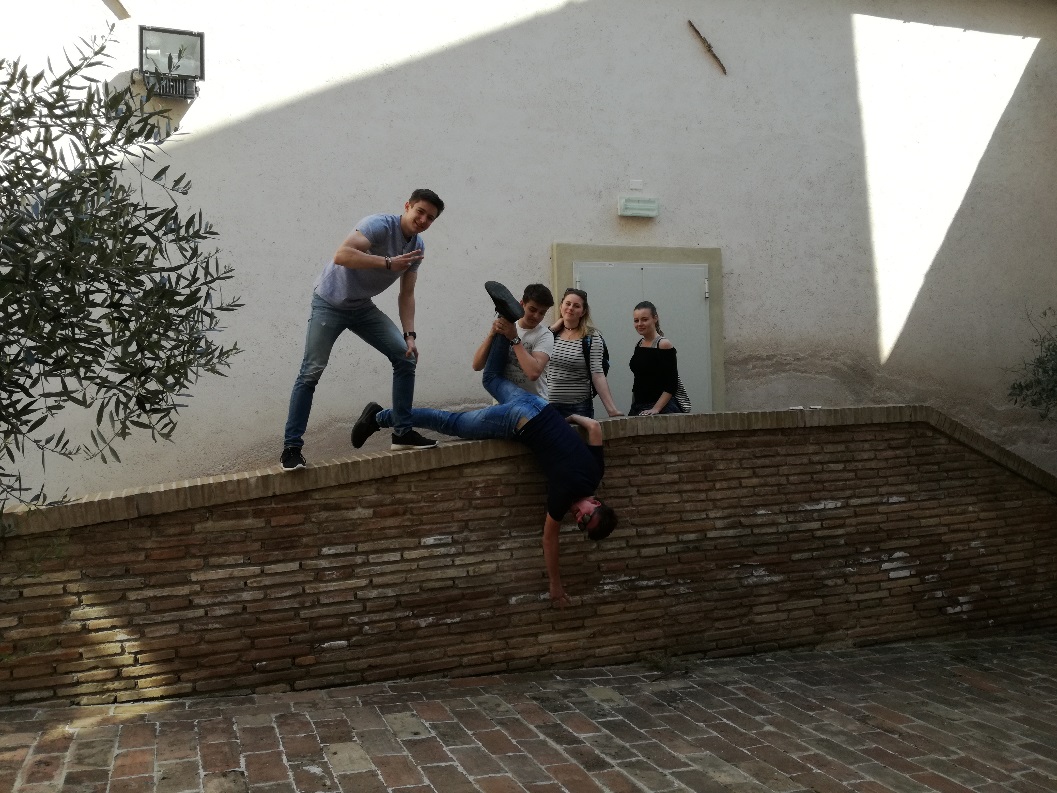 Sewn circuits..
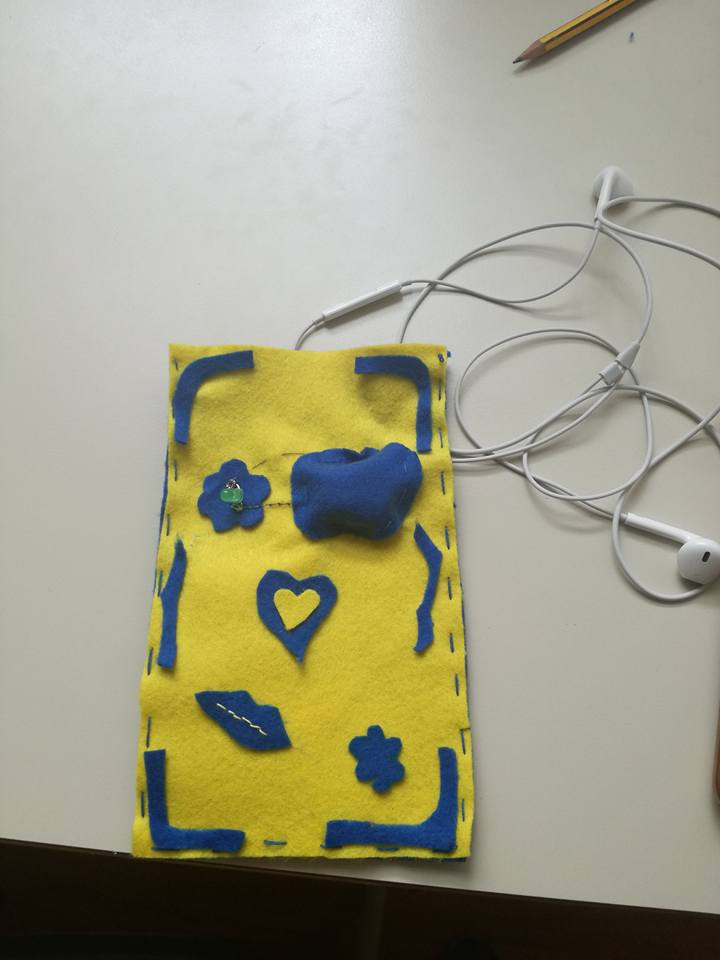 Visiting Senigallia…
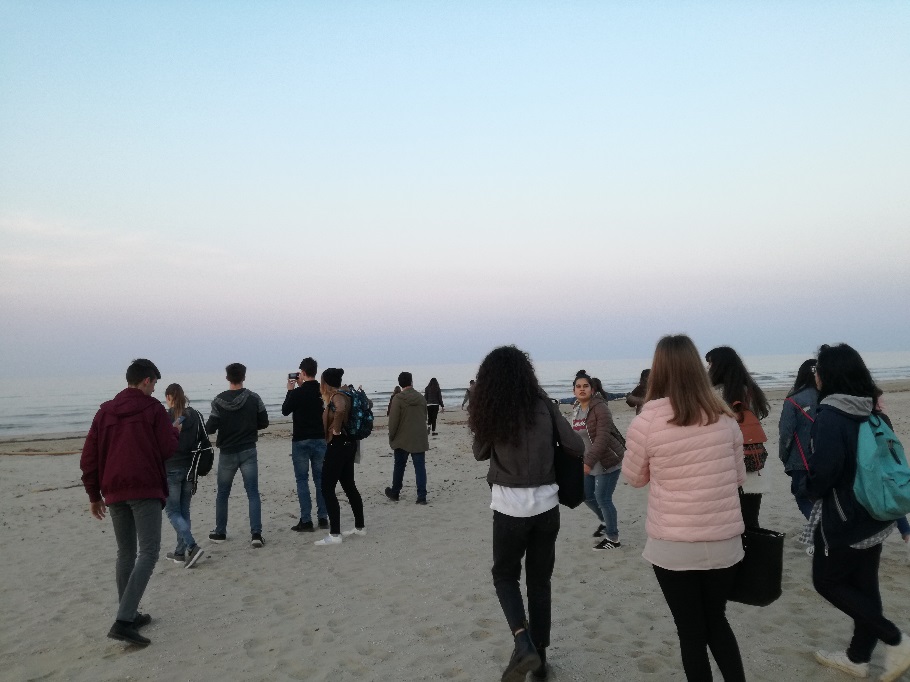 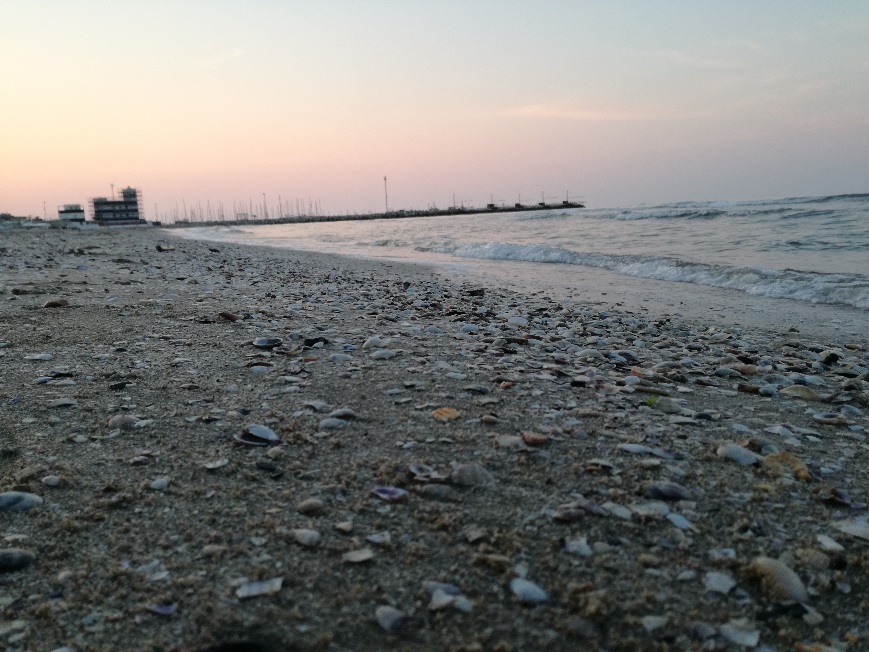 Lab work..
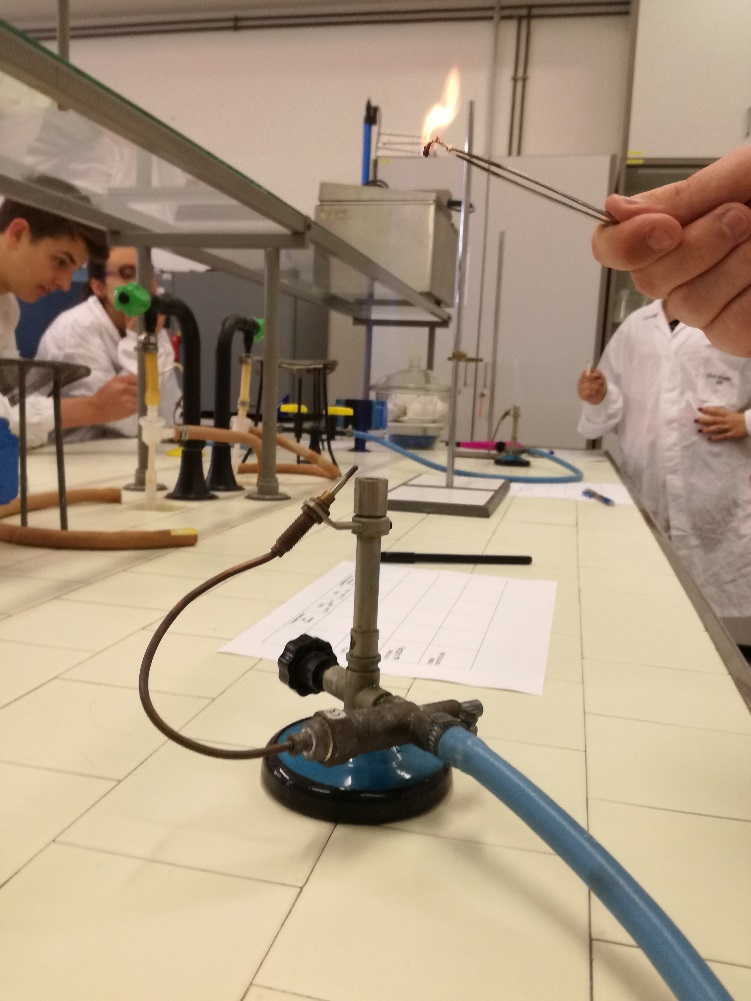 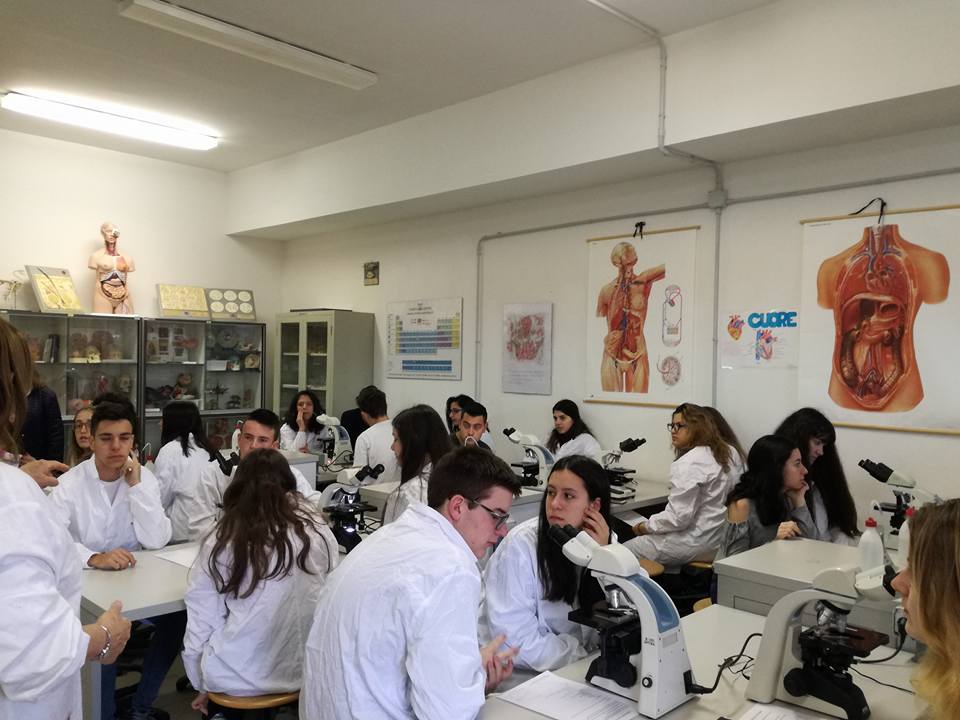 Visiting Ancona..
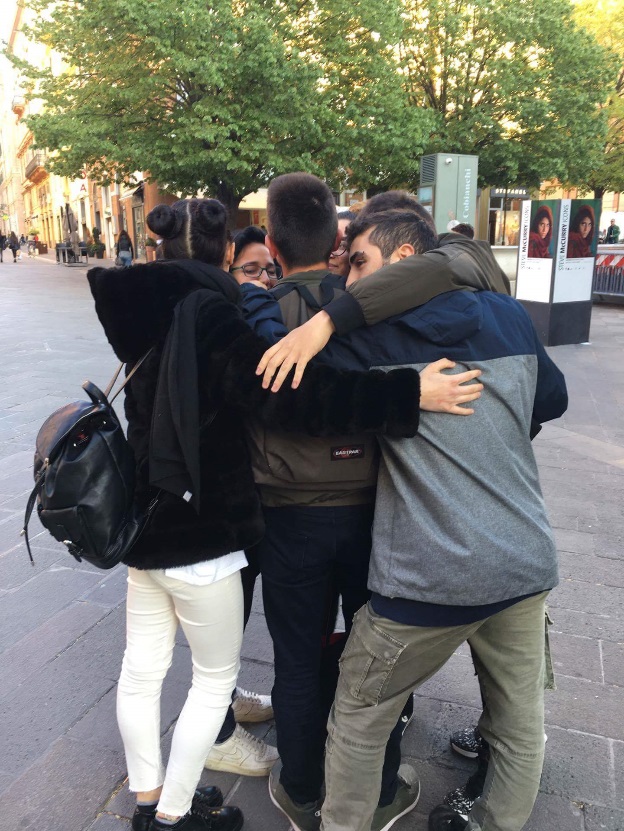 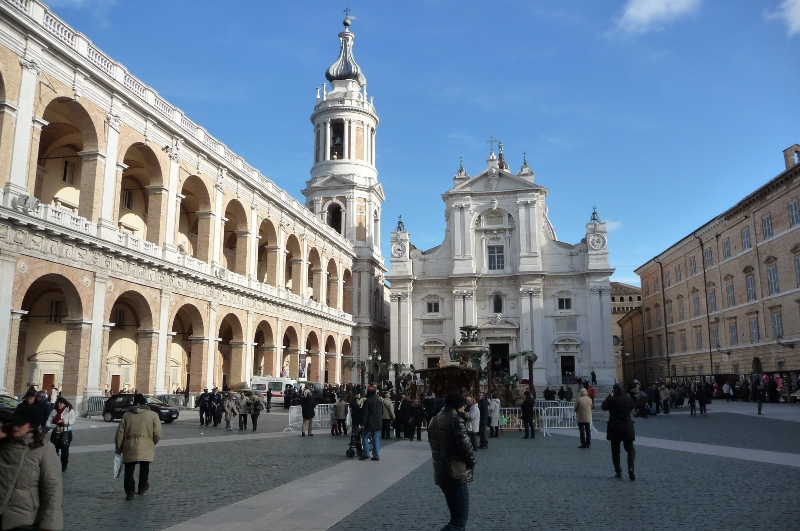 We love pizza…..and ice cream too!!
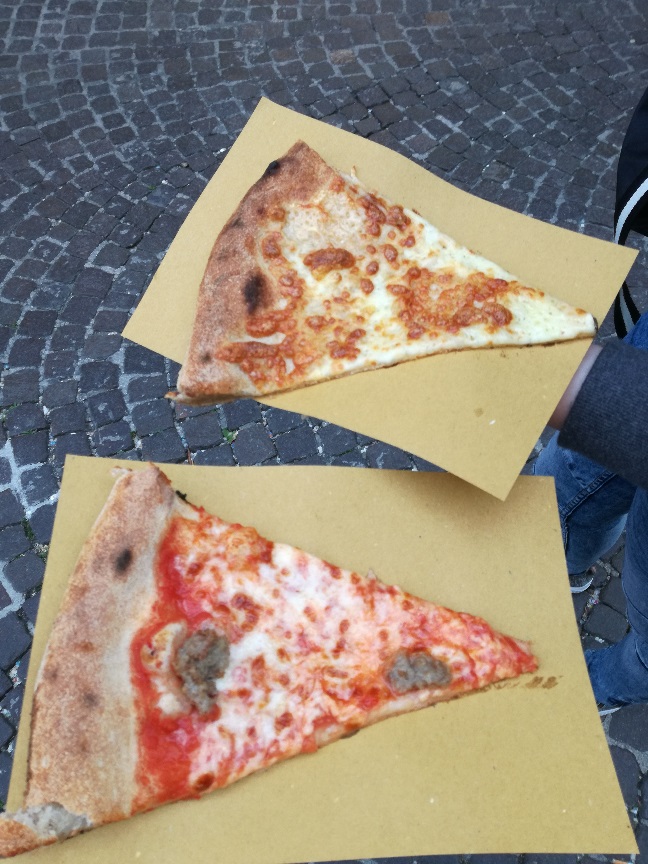 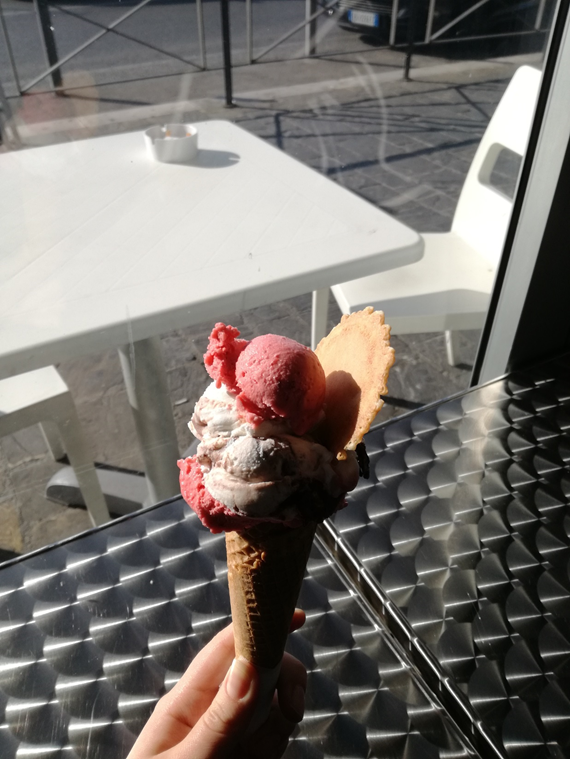 A few expressions..
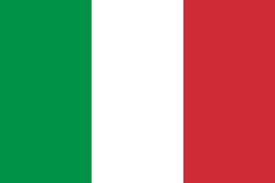 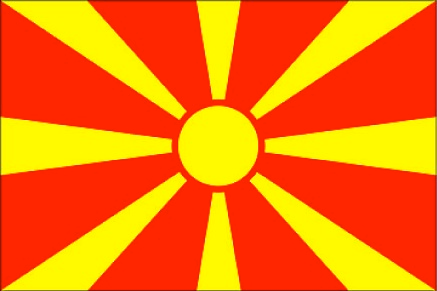 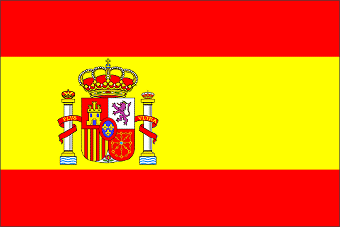 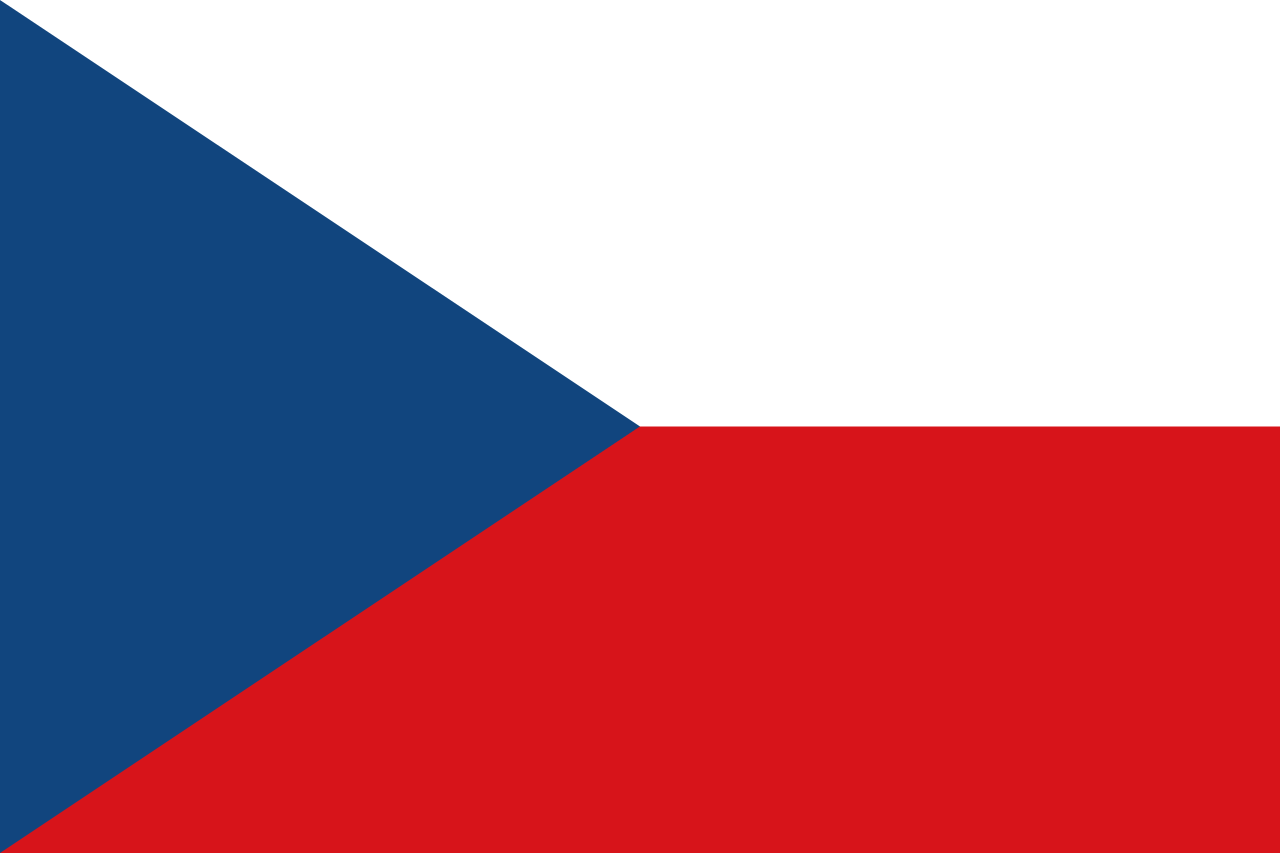 Italian

Ciao!
Come stai?
Sto bene.
Buongiorno
Buonanotte
Czech

Ahoj
Jak se máš?
Mám se  dobře
Dobré ráno
Dobrou noc
Macedonian

Здраво
Kако си?
добро сум
добро утро 
добра ноќ
Spanish

Hola
cómo estás?
Estoy bien.
Buenos días
Buenas noches
Funny photos…
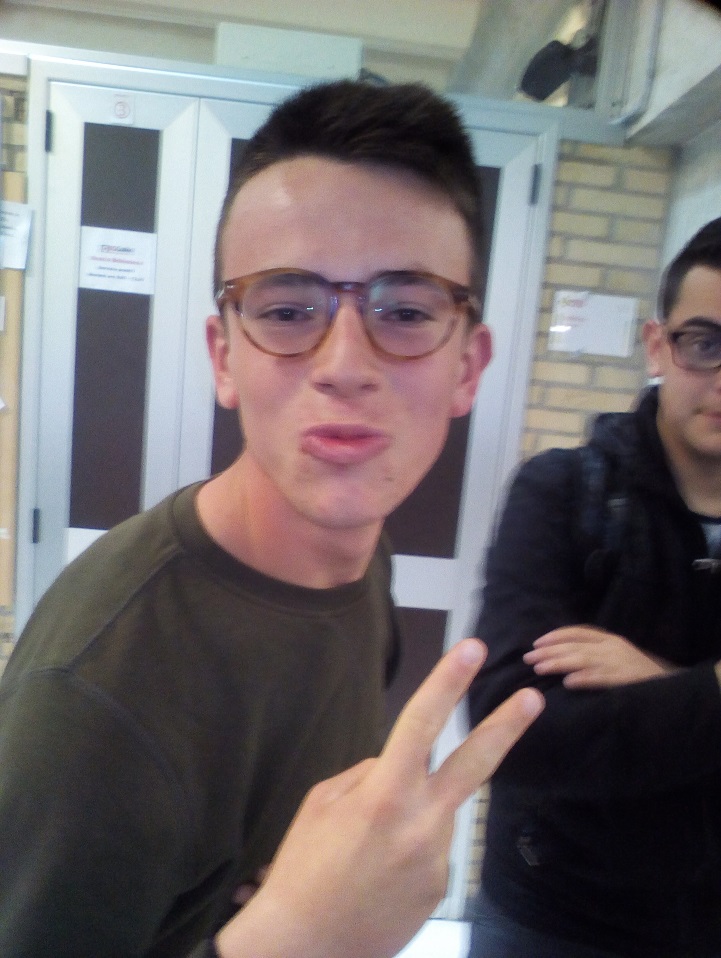 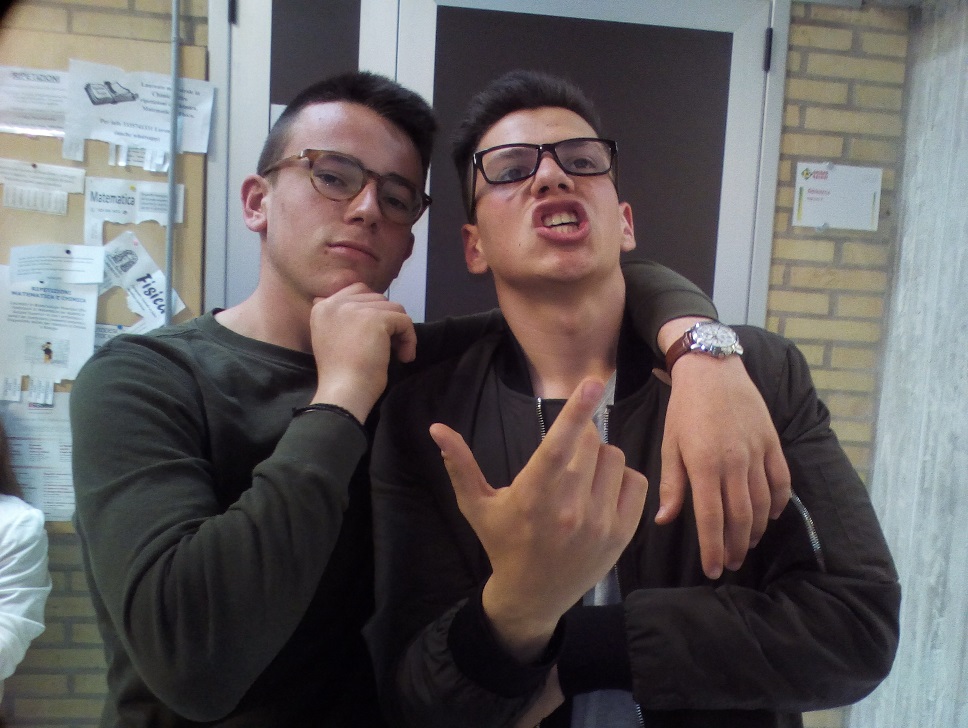 Thank you for  your attention!
Ljubica Dimkoska
Michela Albanese
Lenka Vávrová
Nerea Lamas